EE 152 – Real-time embedded systems
Tufts University

Instructor: Joel Grodstein
joel.grodstein@tufts.edu

Lab 7: Pan-Tompkins-Charles algorithm
Today’s problem
Given an ECG:
Find the QRS complex
Compute the heart rate (HR)
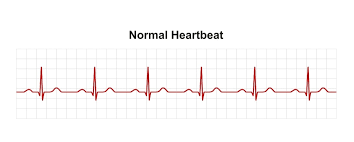 EE 152 Joel Grodstein
First-try algorithm
Find the peaks (using a derivative)
Peak at >1v  QRS
Then HR is easy
Problems?
Everyone’s voltage is different
1V
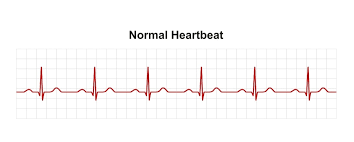 EE 152 Joel Grodstein
Algorithm v2
Get running high and low peaks over 10 seconds
Threshold = low + .9*(high-low) / 2
Any peak > threshold  QRS
Any problems with algorithm v2?
high
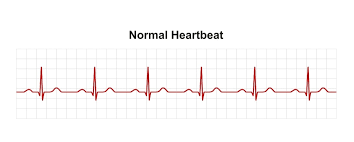 threshold
low
EE 152 Joel Grodstein
60Hz noise
Get running high and low peaks over 10 seconds
Threshold = low + .9*(high-low) / 2
Any peak > threshold  QRS
Any problems with algorithm v2?
SHOW AN ECG WITH 60HZ NOISE!!!???
high
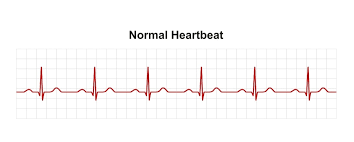 low
EE 152 Joel Grodstein
RBBB
RBBB ECG typically has two distinct peaks
First is the small partial peak from RBB conduction
Next is the bigger peak from LBB wraparound
SHOW MY RBBB ECG WITH TWO PEAKS!!!???
high
low
EE 152 Joel Grodstein
Baseline drift
SHOW A BASELINE DRIFT ECG
Drift may be too fast for the algorithm to keep up
high
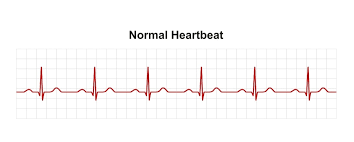 threshold
low
EE 152 Joel Grodstein
Algorithm v3
Get running high and low peaks over 10 seconds
Threshold = (low + high) / 2
Any peak > threshold  QRS except if it’s in the lockout period
How do we set the lockout period?
Max HR of a 20 year old  200 beats/minute
200 beats/minute = 60 sec/200 beat = .3 sec/beat
So lockout for, say, .25 sec after any QRS
Does it work now?
In-class exercise
EE 152 Joel Grodstein
Weird ECGs
Show a tall P or Q giving a fast HR
Exercise on your own: will lockout fix this?
Onto the “real” algorithm
In-class exercise
EE 152 Joel Grodstein
Pan Tompkins Charles
1985: Jiapu Pan and Willis Tompkins published original algorithm
2023 Charles modified it for this course (unpublished)
Working as an independent study
Used Joel’s ECG, and got it to work just before the summer ended
EE 152 Joel Grodstein
PTC idea #1
Keep the running min peak & max peak
Each new peak of height h
min_peak = min (min_peak, h)
max_peak = max (max_peak, h)
thresh = (min_peak + max_peak) / 2
Every 2ms
min_peak += delta
max_peak -= delta
This one is from C (PT had a different scheme)
EE 152 Joel Grodstein
PTC idea #2
Work in two tracks
Track #1 is what we described. And track #2 is…
QRS is not only tall, but also pointy
“Pointy” means high slope = high derivative
Process the signal with
deriv_sq = (d(signal)/dt)2
run_avg = running_avg_over_200ms (deriv_sq)
then do the same peak detect + min/max/thresh + lockout as in track 1
Only declare QRS if both tracks have a peak above their threshold at the same time
EE 152 Joel Grodstein
PTC pros and cons
Pros
The “PT” part has been tested for over 35 years
Unknown how much commercial usage
Cons
The “C” part was done with a looming deadline
Hence, tested on only one ECG (Joel’s)
Will it work on yours? If not, you get to fix it 
EE 152 Joel Grodstein
Tour of the code
Look at main.c for lab #6
EE 152 Joel Grodstein
Block diagram
sample
biquad filter
filtered
5-point derivative
peak detect
deriv_2
peak_1
square
deriv_sq_2
moving threshold
running average
thresh_1
avg_200ms_2
peak detect
peak_2
moving threshold
thresh_2
input > thresh
input > thresh
!refractory
dual QRS